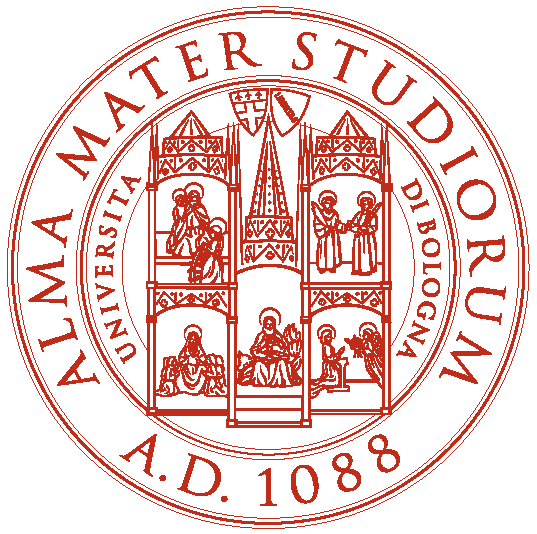 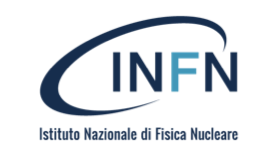 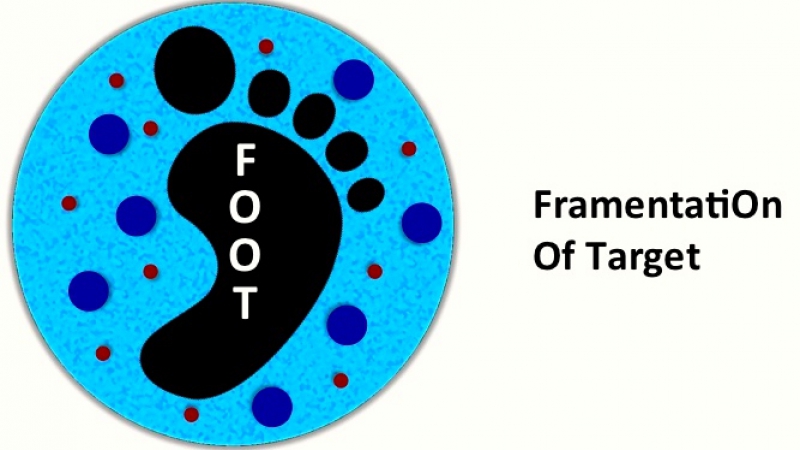 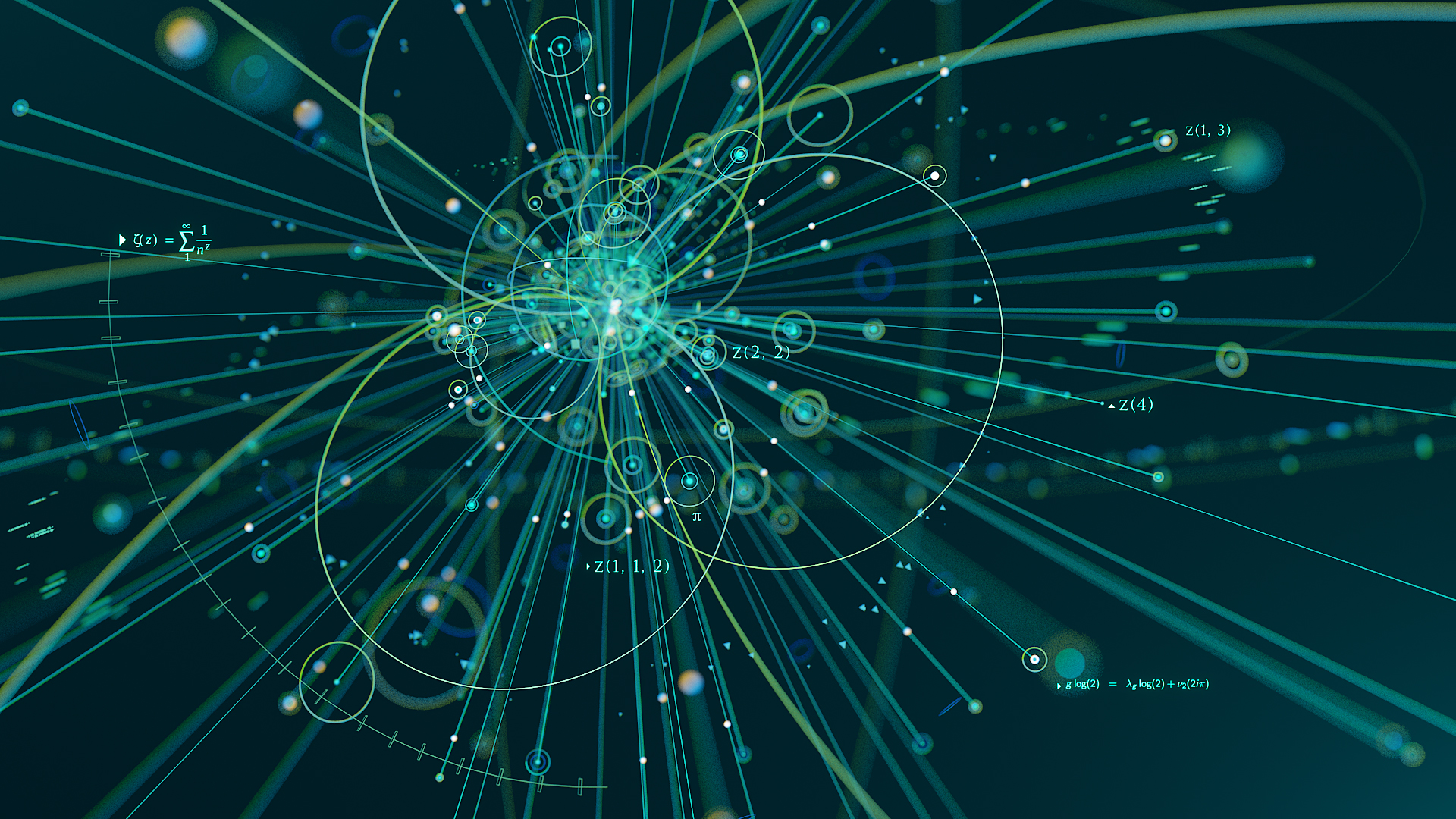 FOOT TDAQ:
status and plans
Silvia Biondi, Mauro Villa
University & INFN of Bologna
FOOT General Meeting - Elba
04-05.06.2018
Intro
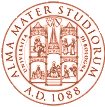 Goal of the work:
interface between the central DAQ and a remote device
a flexible software, able to connect to different devices if needed
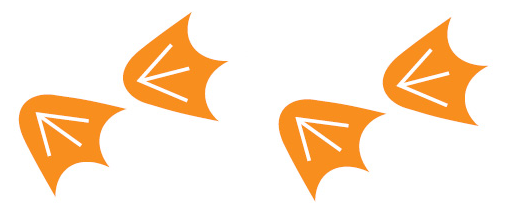 Details of the work:
Readout Module of a generic detector;
connections to a remote device for many purposes:
transmission of configuration and monitoring parameters;
flux of data from the device;
tested with the board (de0_nano) in laboratory.
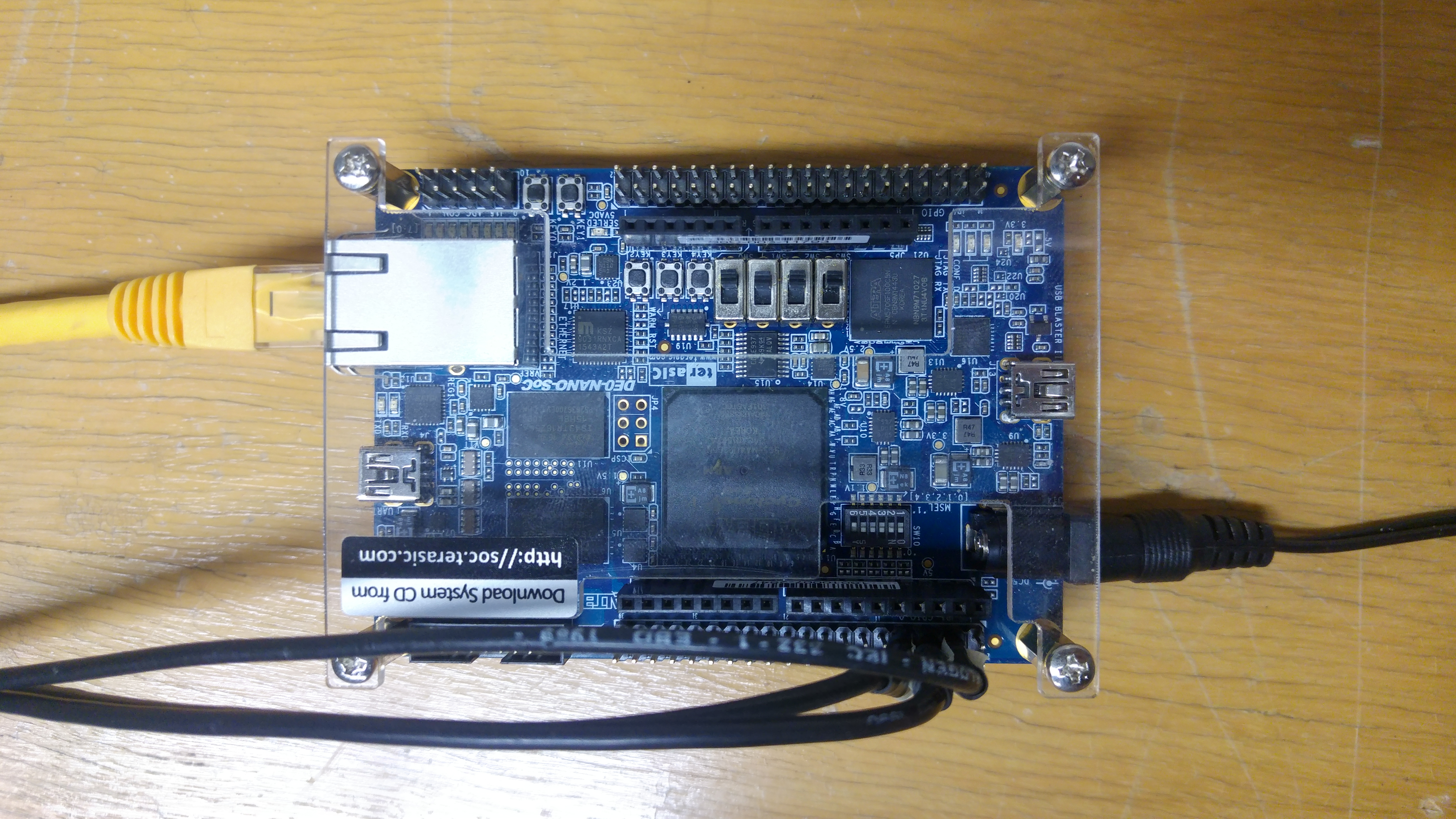 FOOT TDAQ System
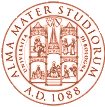 PC 
CONTROL DAQ
steering the acquisition process
PC 
Readout Module
VME
PC STORAGE
PC MONITOR
N PC
receiving via fiber or ethernet 
and storing data
reading of electronic boards
SBC
general monitoring process
monitoring sub-detectors
for non-integrated sub-detectors
EXTERNAL 
DISK
data
Wave
Dream
SoC
…
det 3
…
det 1
det 2
Experiment
FOOT TDAQ System
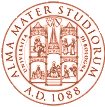 PC 
CONTROL DAQ
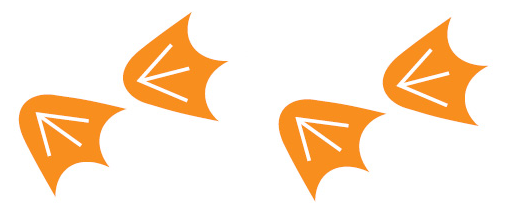 steering the acquisition process
PC 
Readout Module
VME
PC STORAGE
PC MONITOR
N PC
receiving via fiber or ethernet 
and storing data
reading of electronic boards
SBC
general monitoring process
monitoring sub-detectors
for non-integrated sub-detectors
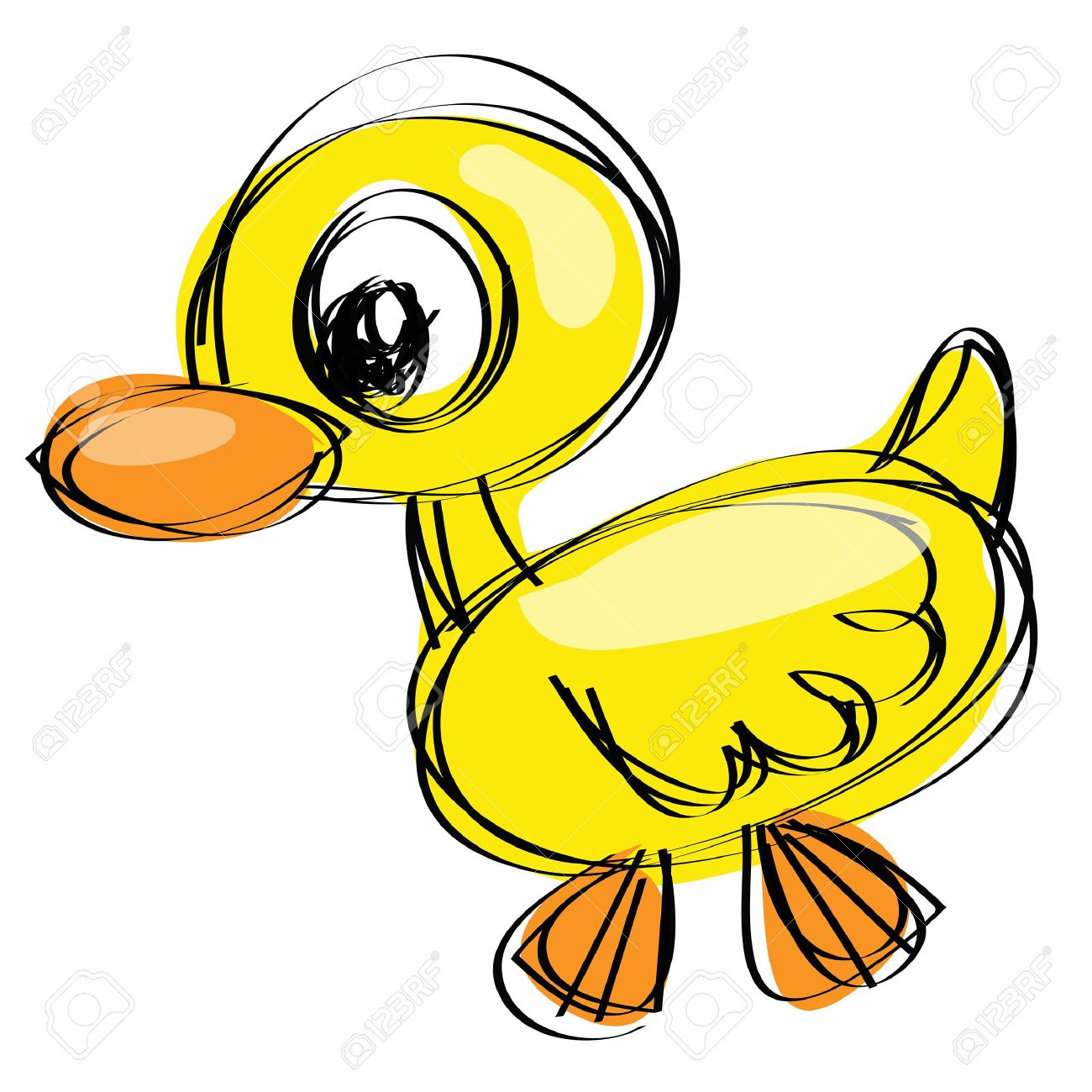 EXTERNAL 
DISK
data
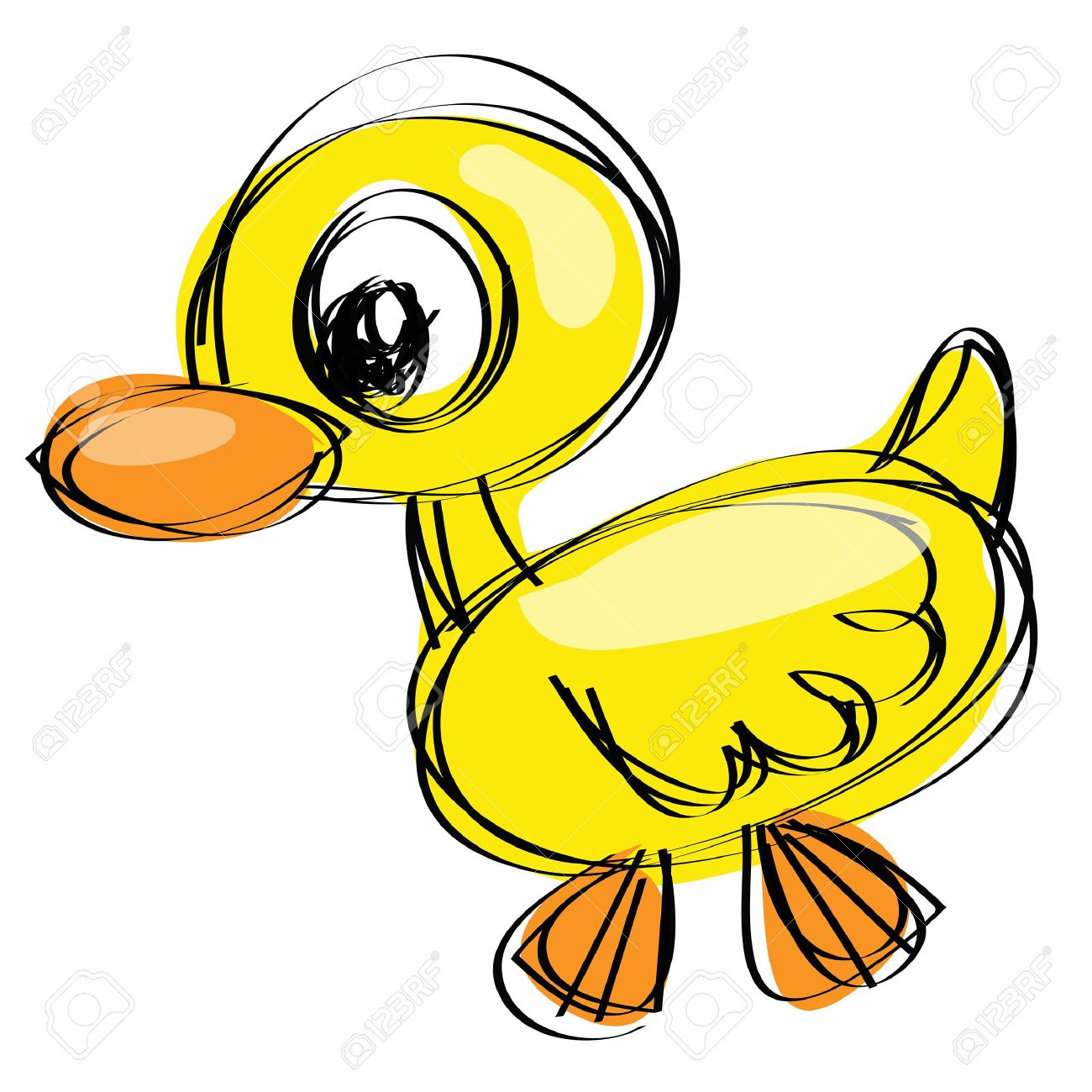 Wave
Dream
SoC
…
det 3
…
det 1
det 2
Experiment
FOOT TDAQ Panel
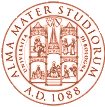 A FOOT TDAQ Software has been setup 
able to handle the data stream 
able to show the significant information of the run
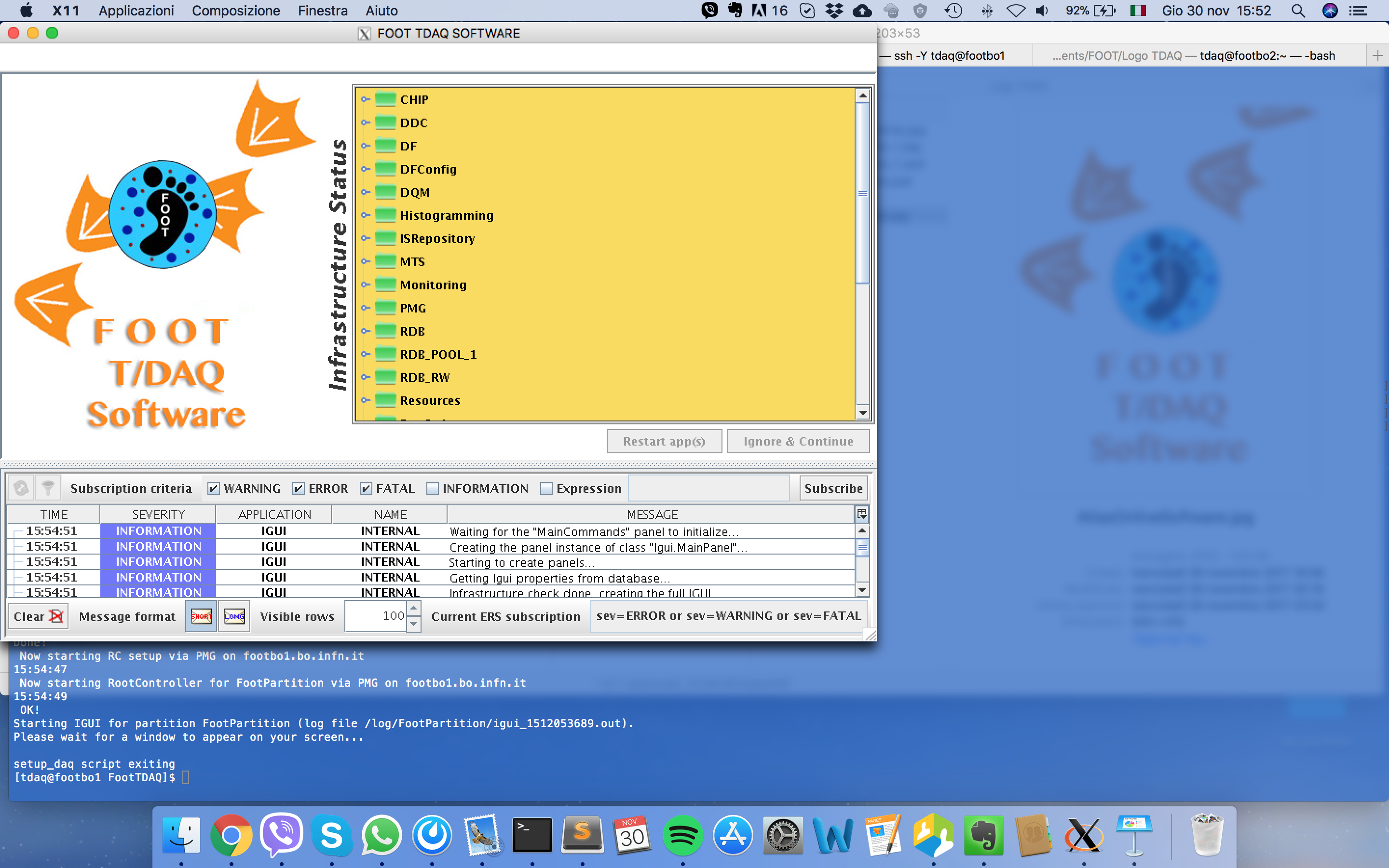 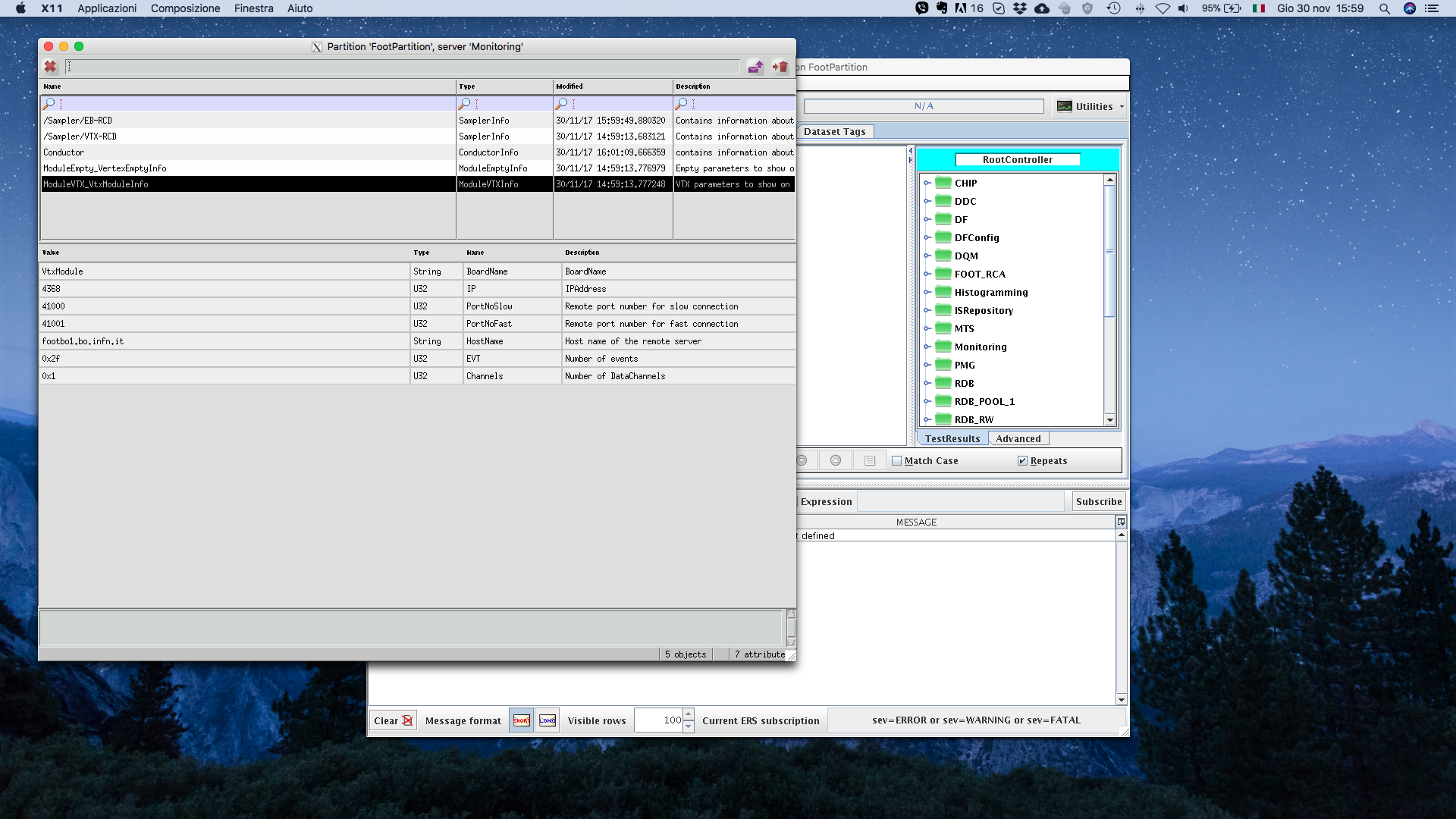 FOOT TDAQ Panel
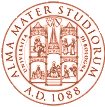 A FOOT TDAQ Software has been setup 
able to handle the data stream 
able to show the significant information of the run
provide online monitor
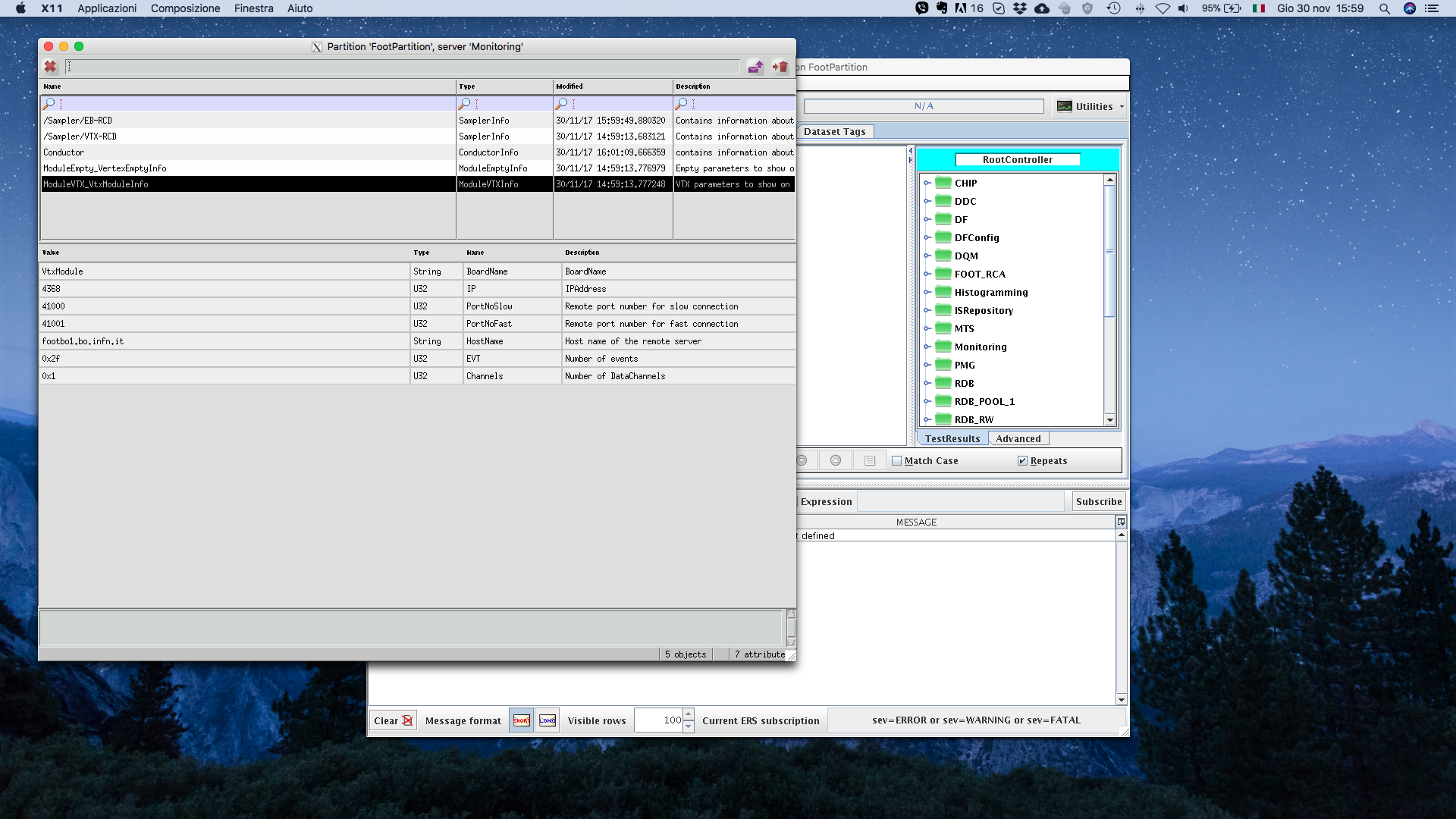 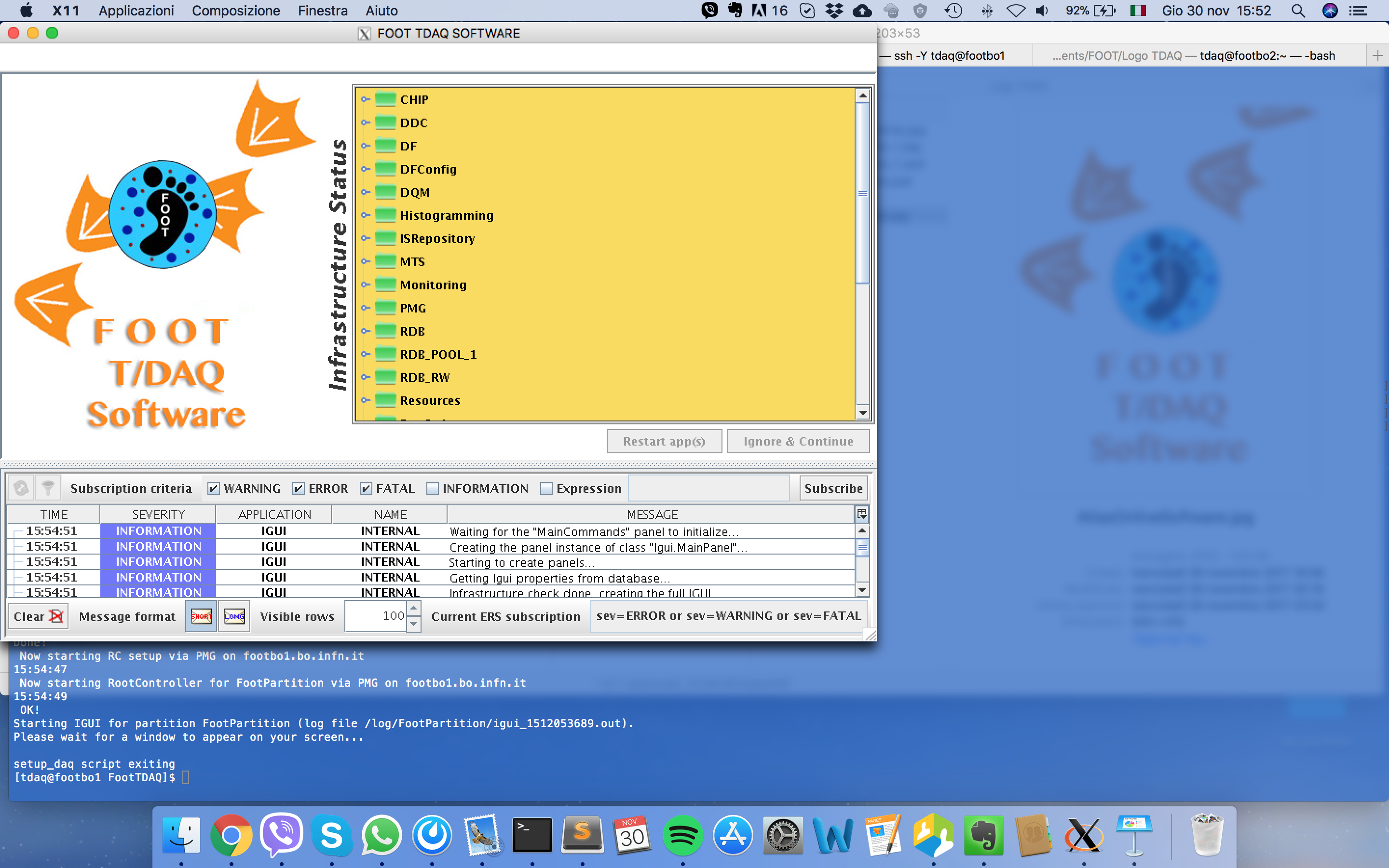 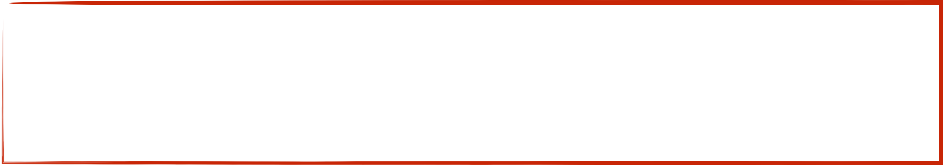 PC 
Readout Module
Project idea
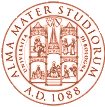 for non-integrated sub-detectors
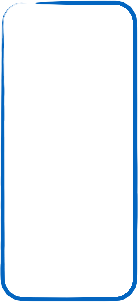 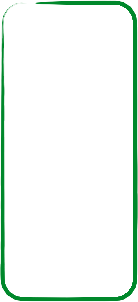 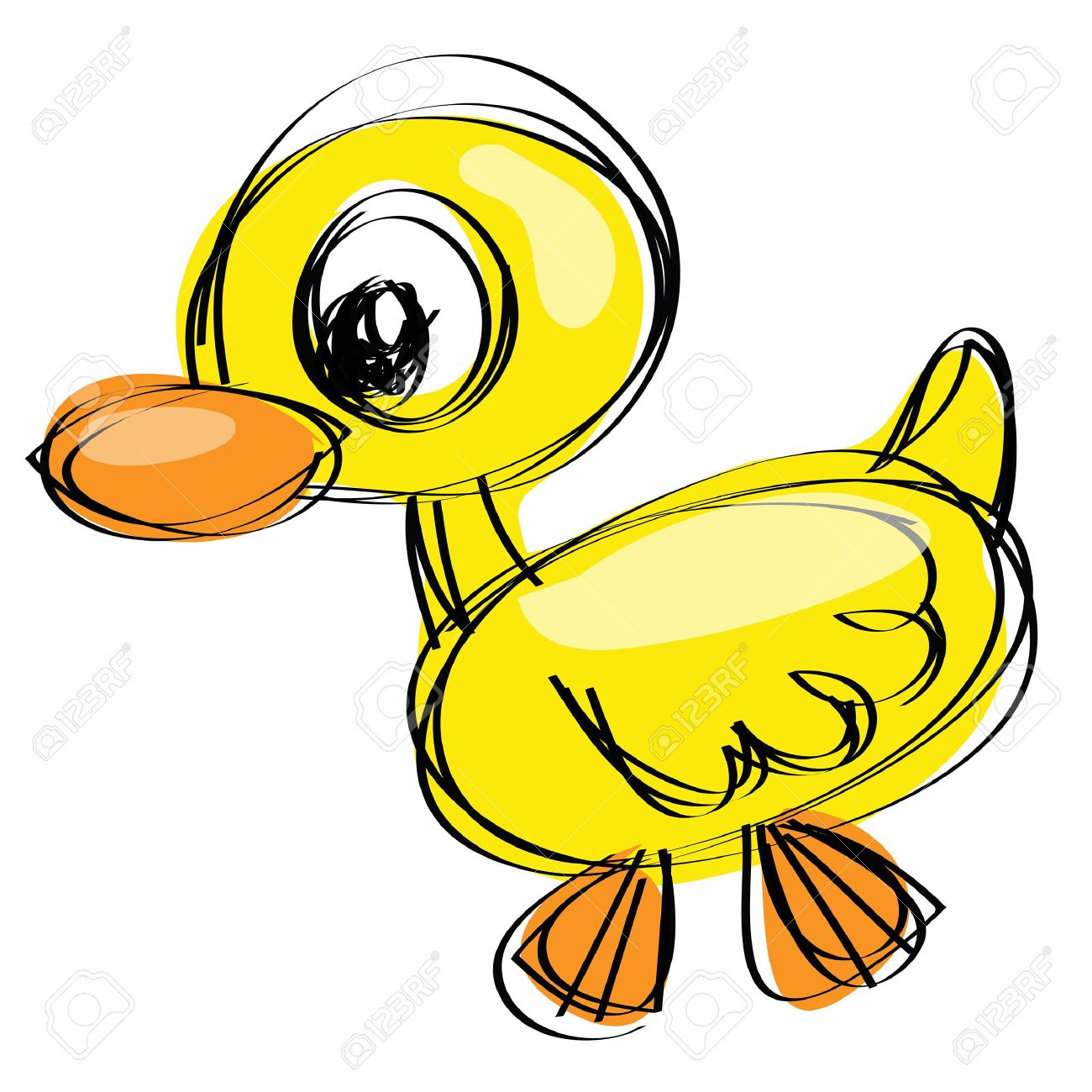 SOCKET
CLIENT
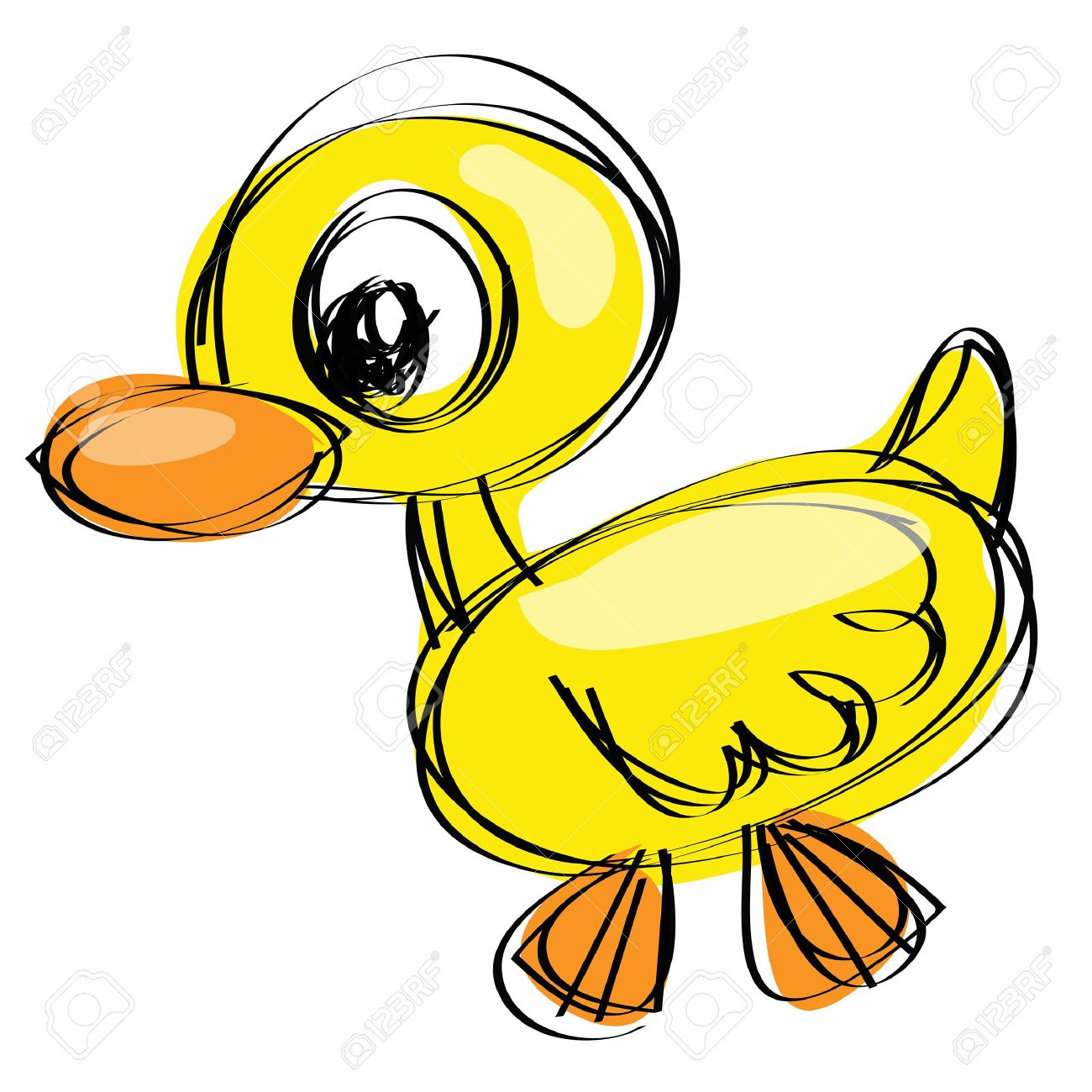 Wave
Dream
SoC
…
det 3
…
det 1
det 2
SERVER
SOCKET
Experiment
Transmission Control Protocol/Internet Protocol (TCP/IP):
requires little central management and makes networks reliable;
IP is compatible with all operating systems and with all types of computer hardware and networks.
Socket uses a TCP connection, which is defined by two endpoints (sockets);
all C++ Standard Template Library based;
provide reliable two-way communication.
Project scheme
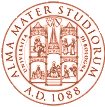 connections going from the same client to the same server
Readout module = CLIENT
send configuration parameters to server
request monitoring parameters from server
tell the server when to send data
put the data in the relative DataChannel through parallel threads
Sub-detector = SERVER
receive configuration from client
send monitoring parameter to client
set a device parameter to “run” status and prepare itself for the data flux
send the data to the client
“Slow” connection
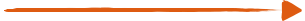 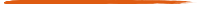 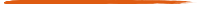 starts when “configure” mode and uses > 1 fork to handle different simultaneous activities
“Fast” connection
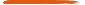 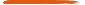 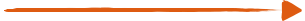 only if the system goes in “RUN” mode, stops when “stopDC” mode
Conclusions and future proposal
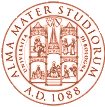 SUMMARISING:
a generic and flexible Readout Module has been set up;
reliable two-end-points connection between TDAQ software and a generic sub-detector;
validated with final test with the board
Linux environment totally outside the TDAQ software.
will provide (on Git) the skeleton code to implement for each sub-detector;
full documentation and assistance guaranteed.
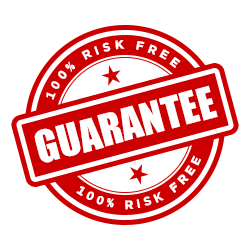 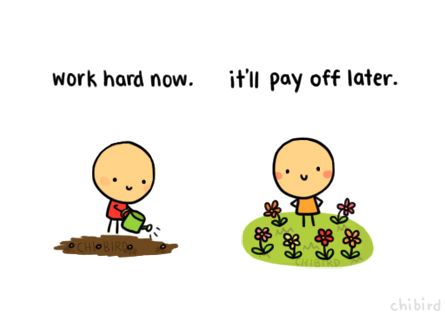 Central DAQ status
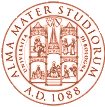 Whatever the deadline is, we need any piece to be integrated 
in the DAQ system 5 months before!
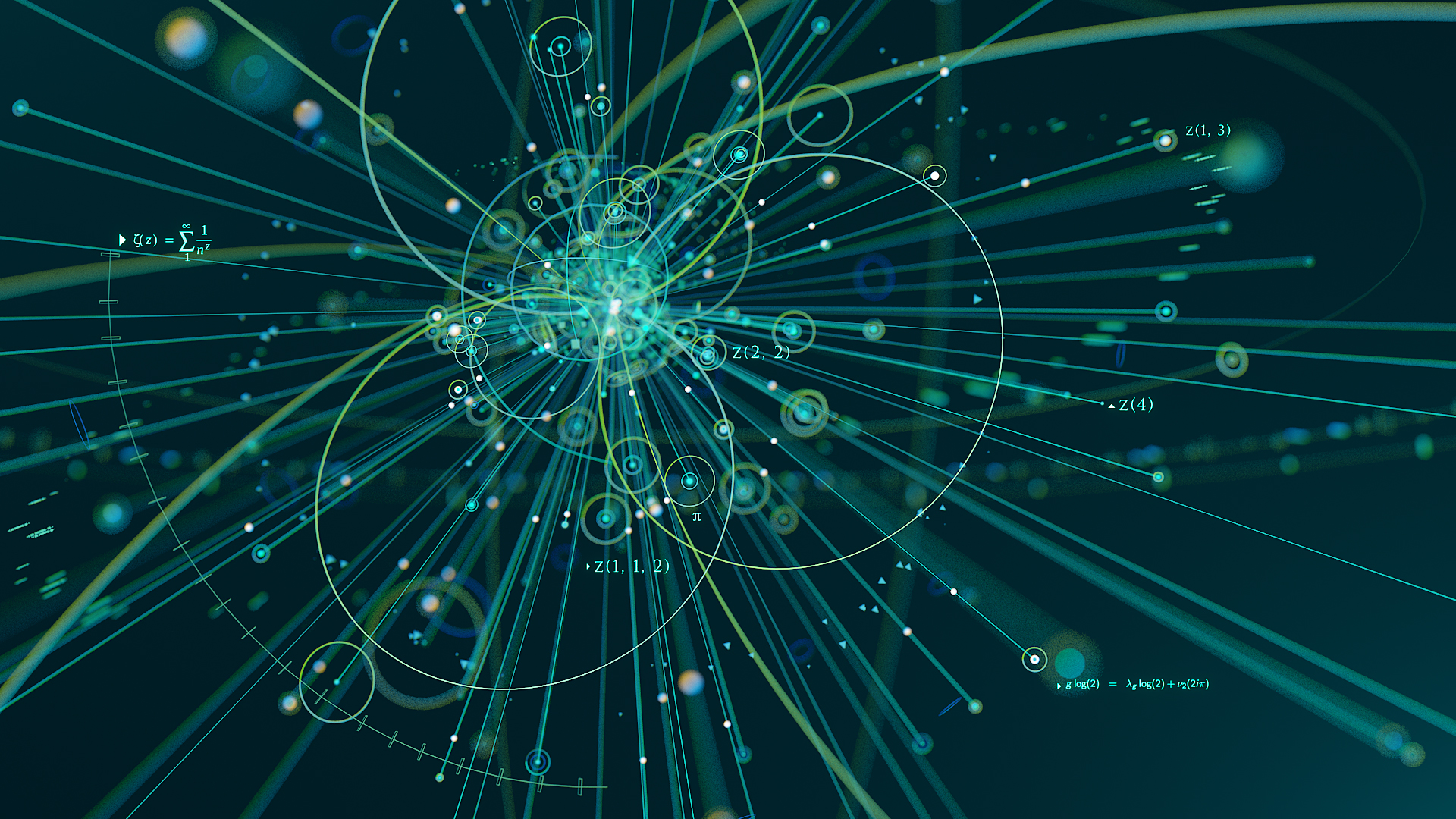 Supporting material
Sockets and client/server
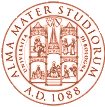 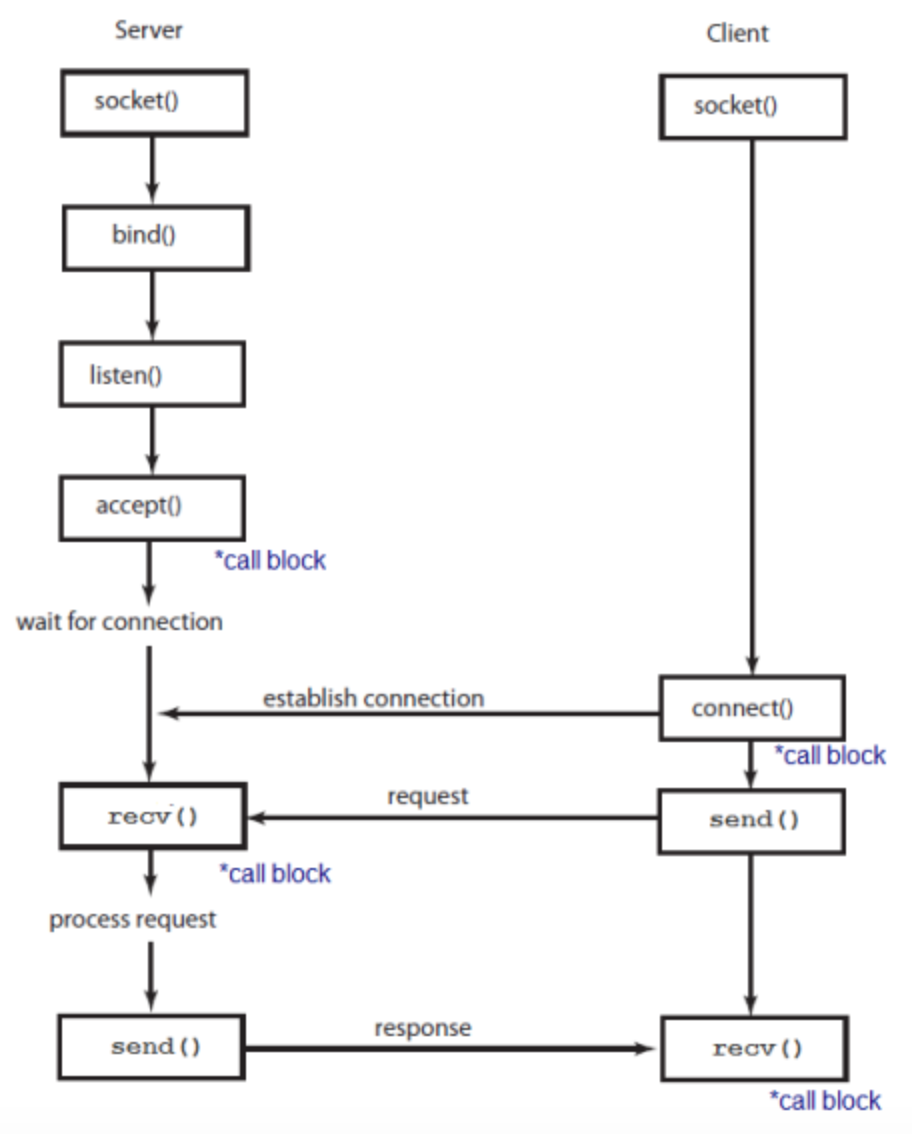 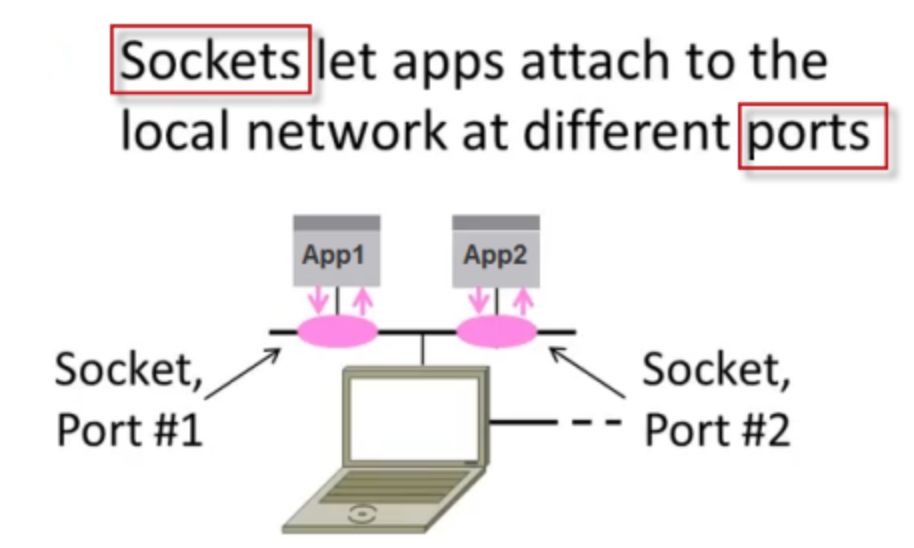 TCP/IP connection
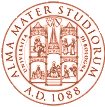 TCP/IP model layers
TCP/IP functionality is divided into four layers, each of which include specific protocols.
The application layer provides applications with standardised data exchange.
The transport layer is responsible for maintaining end-to-end communications across the network. TCP handles communications between hosts and provides flow control, multiplexing and reliability.
The network layer, also called the internet layer, deals with packets and connects independent networks to transport the packets across network boundaries.
The physical layer consists of protocols that operate only on a link - the network component that interconnects nodes or hosts in the network.
Code hierarchy
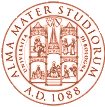 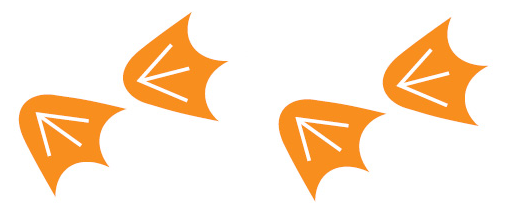 FOOT Partition
segment (1 block)
segment (1 block, i.e. VME)
RCD/ROS
Readout Module
etc…
segment (1 block)
etc…
Used tools
database OKS
C++ classes and objects
Tools used in the project
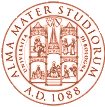 SOCKETS
A way of speaking to other programs using standard file descriptors:
make a call to the socket() system routine;
after the socket() returns the socket descriptor, start communicate through it using the specialised send()/recv() socket API calls.
Socket uses a TCP connection, which is defined by two endpoints (sockets);
It is the socket pair (the 4-tuple consisting of the client IP address, client port number, server IP address and server port number) that specifies the two endpoints that uniquely identifies each TCP connection in an internet;
The purpose of ports is to differentiate multiple endpoints on a given network address.
Why using the socket:
all C++ Standard Template Library based;
provide reliable two-way communication;
immediate confirmation that what has been sent actually reached its destination;
ensure that data are not lost or duplicated and that the order is the same from the sender to the receiver.
Tools used in the project
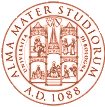 CONNECTIONS
Transmission Control Protocol/Internet Protocol (TCP/IP):
providing end-to-end communications that identify how it should be broken into packets, addressed, transmitted, routed and received at the destination.
It uses the client/server model of communication in which a user or machine (a client) is provided a service (like sending a message) by another computer (a server) in the network
Why using the TCP/IP:
requires little central management;
designed to make networks reliable, with the ability to recover automatically from the failure of any device on the network;
IP is compatible with all operating systems and with all types of computer hardware and networks.